Gibson/Goldengate 2+ Fragment prep
Prepare PCR with:
Highly accurate polymerase (Q5 or equivalent)
Long fragments? GC Enhancer Buffer VERY useful
Shorter fragments? <2-3kb? May or may not need GC enhancer -> Lowers accuracy (a bit)
LOW template amount (0.1 to 0.5 ng/25 uL PCR reaction) -> Make it easier for the DpnI


2)   Thermocycling settings:
Initial Denaturation: 
95°C for 90 seconds

30-40 Cycles of:
95°C for 30 seconds
50–67°C for 30 seconds
72°C for 30 seconds/kb

Final Extension: 
72°C for 2X Cycling Extension Time
END
LET THE PCR MACHINE COAST TO ROOM TEMP!
PCR products can survive for DAYS at RT
Your thermocycler is not a refrigerator!
Have a gradient PCR machine?
4-12 reactions from 55-67°C
No gradient PCR?
Start at 59°C and pray
Gibson/Goldengate 2+ Fragment QC
Run 5-8uL of PCR product on a 1% agarose
Do I have a product of expected size? (*)
Is the PCR product pretty clean?
Annealing Gradient
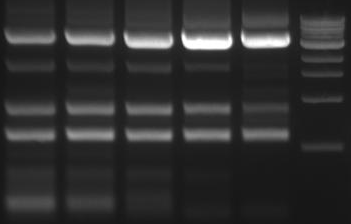 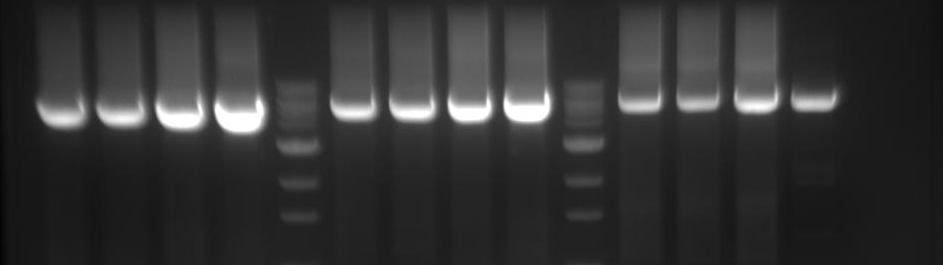 *
*
*
*
Noice and clean?
Expected product + Nonspecific?
Optimize PCR
Optimize Primers
DpnI treatment
DpnI treatment
Gel Extraction
Protocol
Less Risk
+
Slower
NO
CLEANUP
Riskier
+
Faster
Gel Extraction
Protocol
PCR Cleanup
Column
Assembly
DO YOU FEEL LUCKY
Assembly
Gibson Assembly
Determine concentration of all fragments with spectrophotometer
Calculate fmol/uL for all fragments (NEB Biocalculator -> dsDNA Mass to Moles)
1 vector fragment, 1 insert? 1:3 molar ratio
1 vector fragment, 1 small insert (100-500bp)? 1:5 to 1:10 ratio
1 vector, 2 or more fragments? 1:1:1 etc ratio
Shoot for 200fmol of all fragments combined, 50fmol is grim but doable, 400+ fmol for 3+ fragment assemblies
Which mix to use?






















Mix chosen depends on number of fragments to assemble and budget. Gibson/Hifi mastermix has a notoriously short shelf life! Even at -80C
1-4 Fragments?
2X Gibson Assembly Master Mix
405μl Isothermal Start Mix
25μl 1M DTT
20μl 25mM dNTPs
50μl NAD+ (NEB Cat. B9007S)
1μl T5 exonuclease (NEB Cat. M0363S)
31.25 μl Phusion High Fidelity DNA Polymerse (NEB Cat. M0530S)
250 μl Taq Ligase (NEB Cat. M0208S)
467.75 μl H2O
Mix by pipetting gently.  Make 100 μl aliquots.

Isothermal Start Mix
1.5g PEG8000
3ml 1M Tris-HCl, pH 8.0
150μl 2M MgCl2
Put on tube rotator until PEG is in solution

Recipe/Optimization by Ethan Ford -> Ethanomics blog
1-3 Fragments?
1-4 Fragments?
1-5 Fragments?
5X TEDA Cloning Mix (1 mL)
500 mM Tris–HCl pH 7.5 (0.5 mL of 1M stock)
50 mM MgCl2 (50 uL of 1M stock)
50 mM dithiothreitol (100 uL of 0.5M stock)
0.25 g of PEG 8000 (May need gentle heat)
1 μl of 10 U/μl T5 exonuclease (NEB)
Commercial
Gibson Mix 
(NEB or Other brands)
Commercial
Hi-fi Mix (NEB)
Combine fragments + 
mastermix in 10-20uL volume
Combine fragments + 
mastermix in 10-20uL volume
Combine fragments + 
mastermix in 10-20uL volume
30C for 40 minutes
50C for 60 minutes
50C for 60 minutes
Combine fragments + mastermix in 10-20uL volume
50C for 60 minutes